Cabot Options Institute Earnings TraderSubscriber-Exclusive Webinar
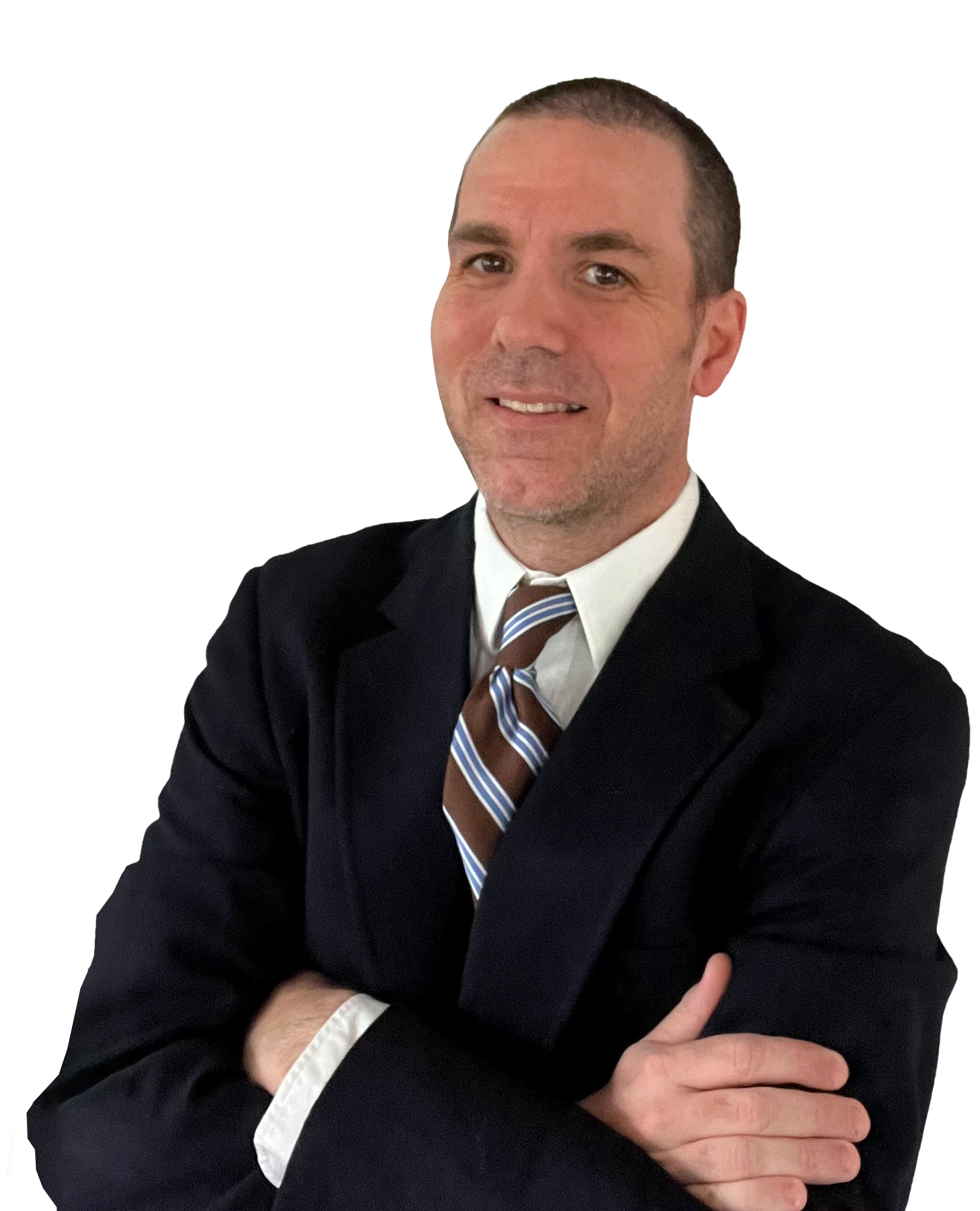 Andy Crowder, Chief Options Strategist Cabot Options Institute
Over the Next Hour
Weekly Review 
Closed Trades
Open Positions
Potential Trades
Questions and Answers
Weekly Review
Closed Positions
Open Positions
Potential Trades
Questions & Answers
Thank You!